Global Grant Project Lebanon – Update last years’  round I
In partnership with RC Beirut Cosmopolitan and in cooperation with HeartBeat, a local charity in Beirut.
Open-heart surgery done on 11 children with congenital heart defects  
Total Budget: nearly 43’000 US$
1/4  Cash from clubs and members
3/4  Global Grant from the Rotary Foundation
Waiting for final reporting to officially close the grant project.
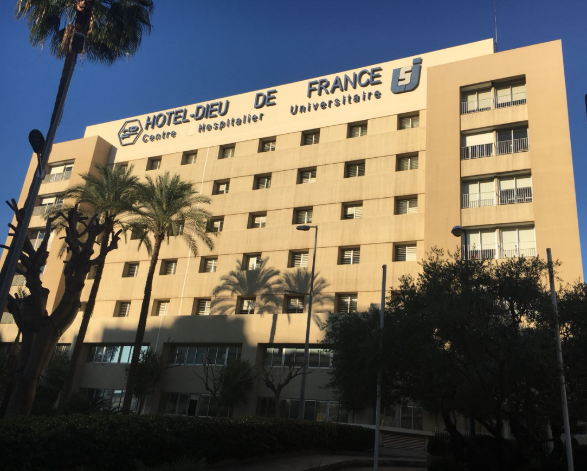 Global Grant Project Lebanon – Update
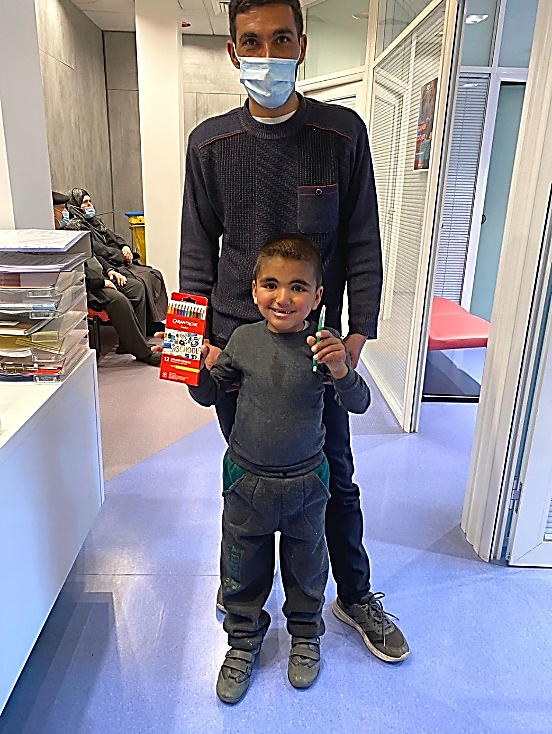 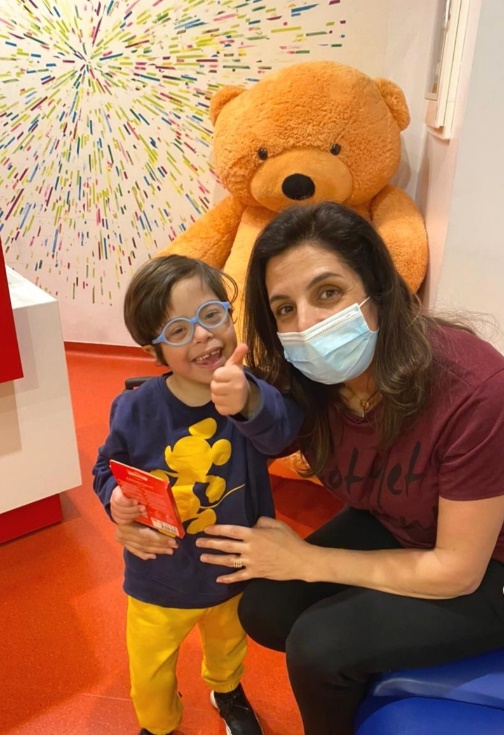 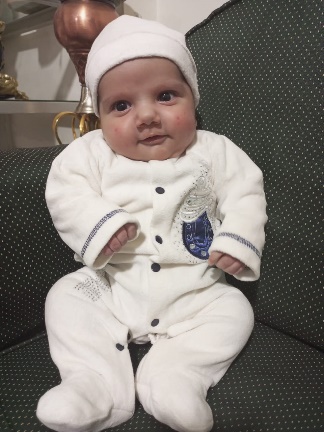 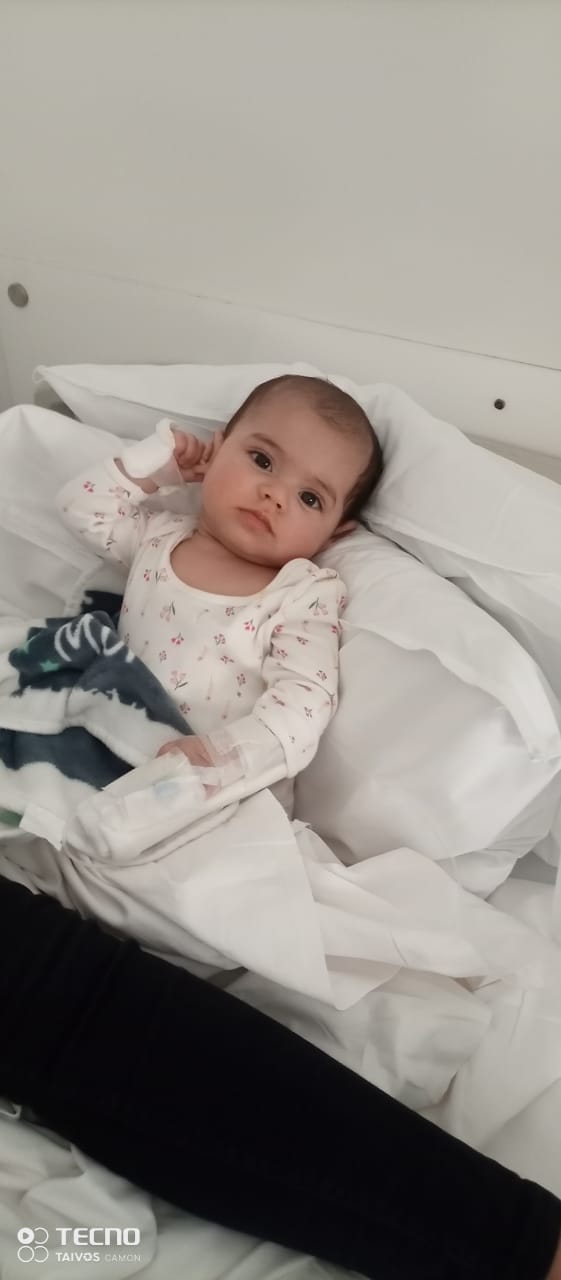 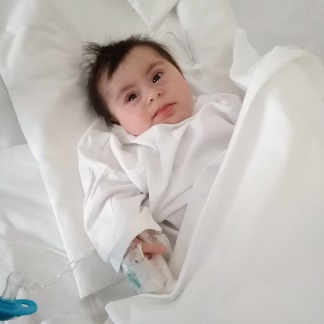 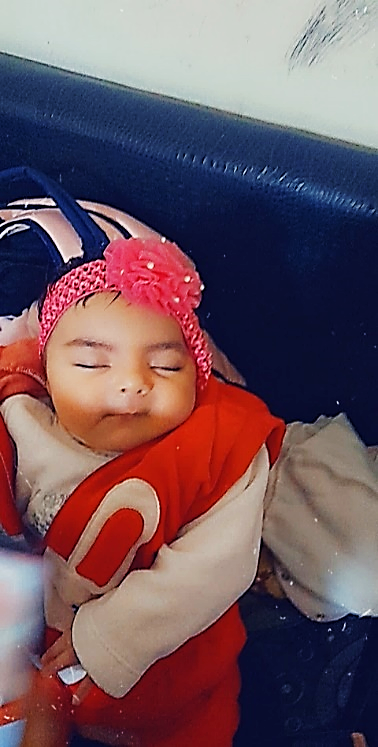 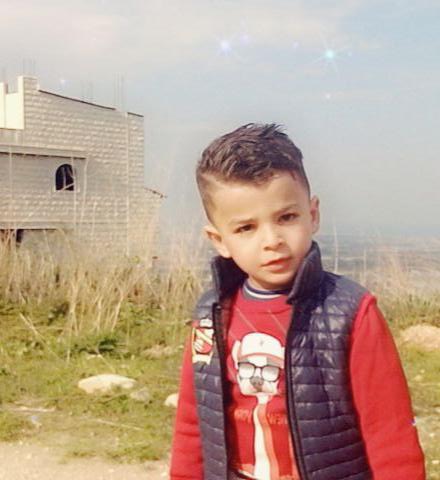 Global Grant Project Lebanon – Update on Round II
We went for a second Global Grant with the same partners!
Funds raised:
RCZCI: USD 4’200
RC Zurich City: USD 5’350
RC REC2000: USD 5’350
RC Thonon Genevois Intl: USD1’500
RC Thonon-Léman: USD 1’000
RC Evian-Thonon: USD 1’500
Total of USD 18’900
Districts 2000, 1980, 1990 and 1780 contributed
Total of USD 29’000 in DDF (=Rotary Foundation funds)
World Fund match USD 23’200 (=Rotary Foundation funds)
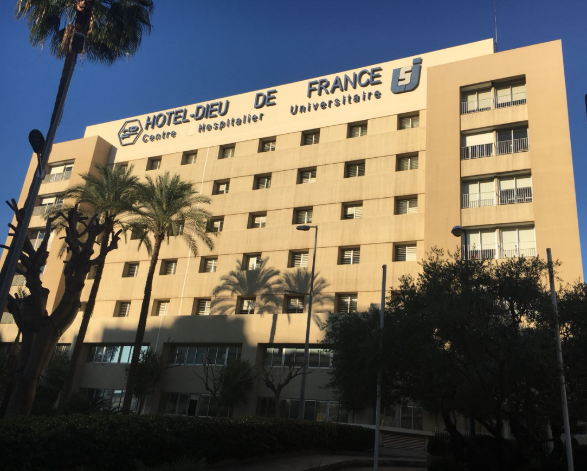 Total Funds raised: USD 71’150 !!